2016.3/10　ヤマセ研究会
2013年5月13日の仙台山形の気温差について
東北大学流体地球物理学講座
修士1年　岩場遊
2013年5月13日
天気　　　　　仙台：曇り、霧雨　　　    山形：晴れ
最高気温　　仙台：11.4℃（17:32）　　山形：29.1℃（14:13）
17.7℃の最高気温差（４～８月で観測史上最大）
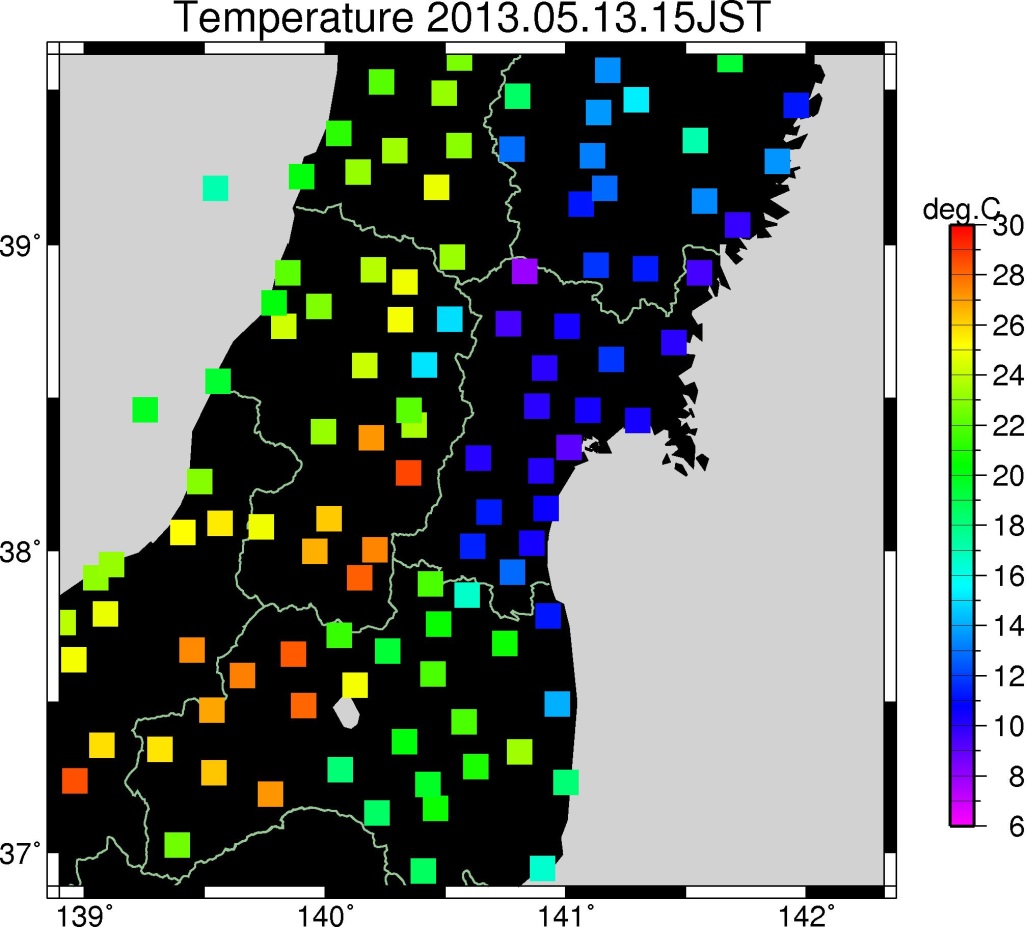 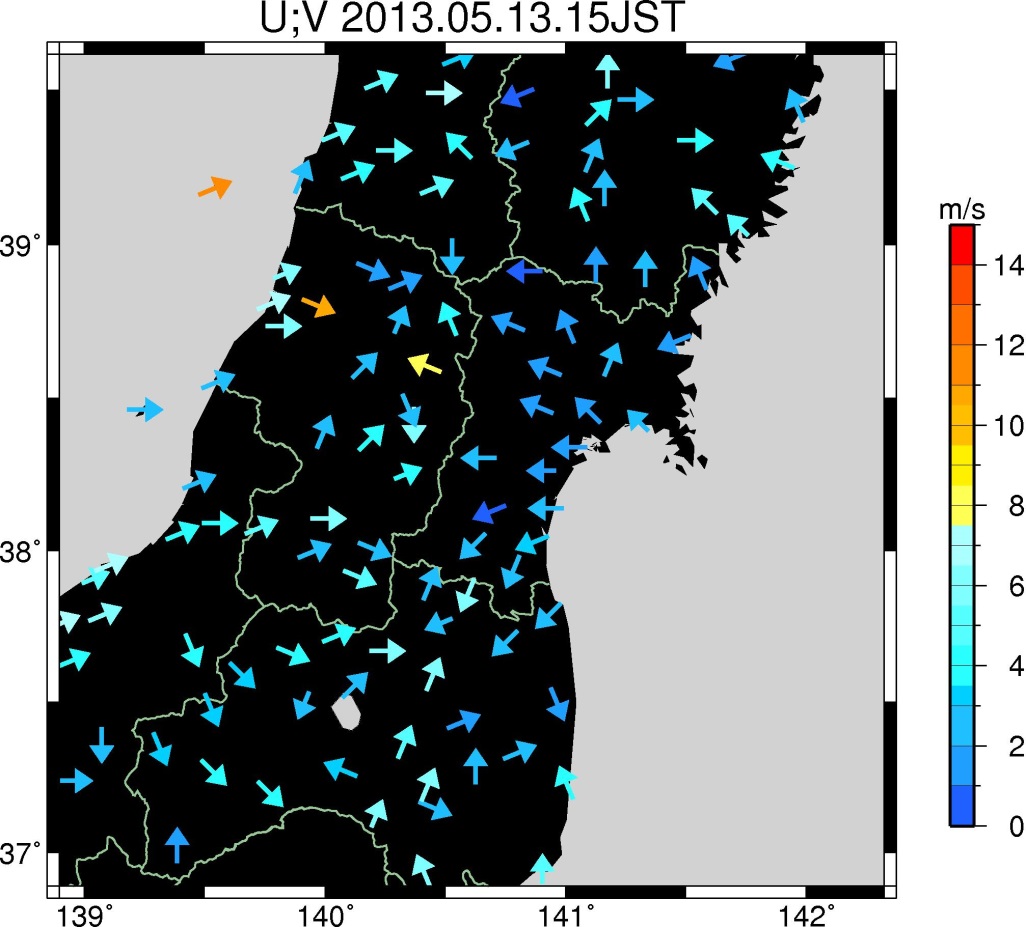 28.7℃
10.1℃
図　 2013年5月13日15時の風
　　　  （アメダス）
図　2013年5月13日15時の気温
　　　 （アメダス）
※時刻は全て日本時間(JST)
[Speaker Notes: ２位の記録は14.5℃（1939/05/10）]
総観場
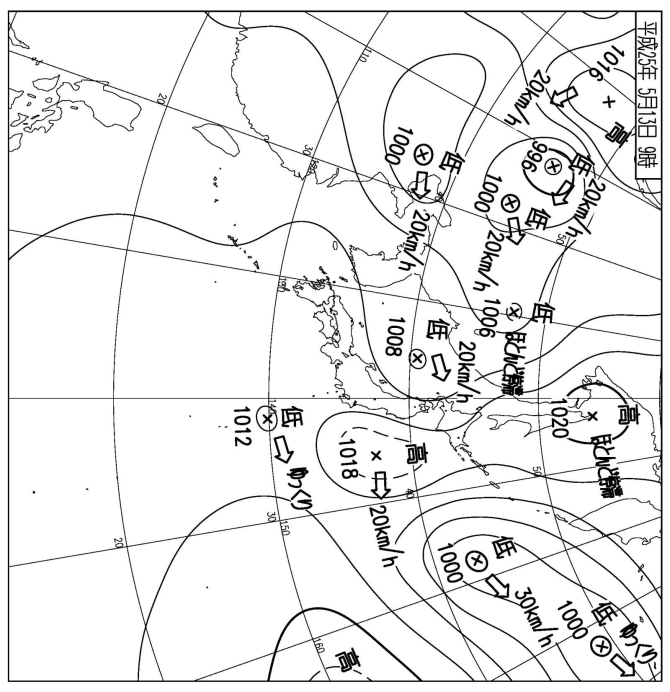 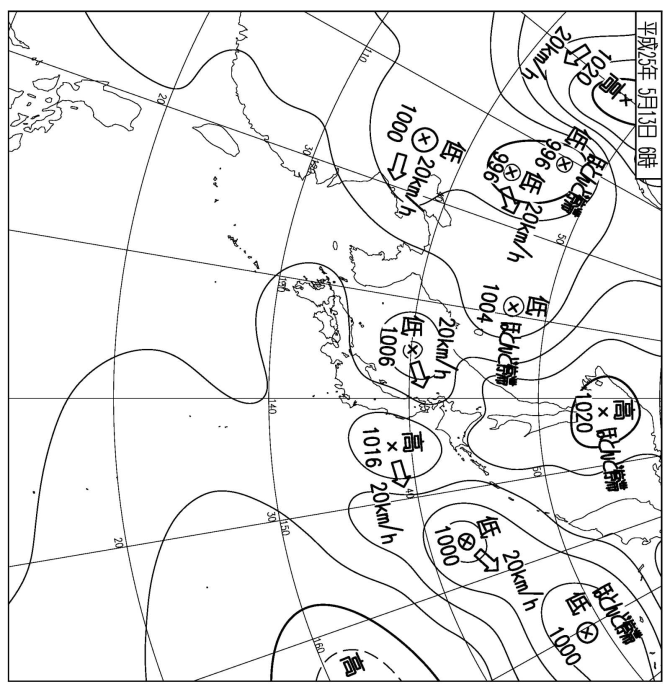 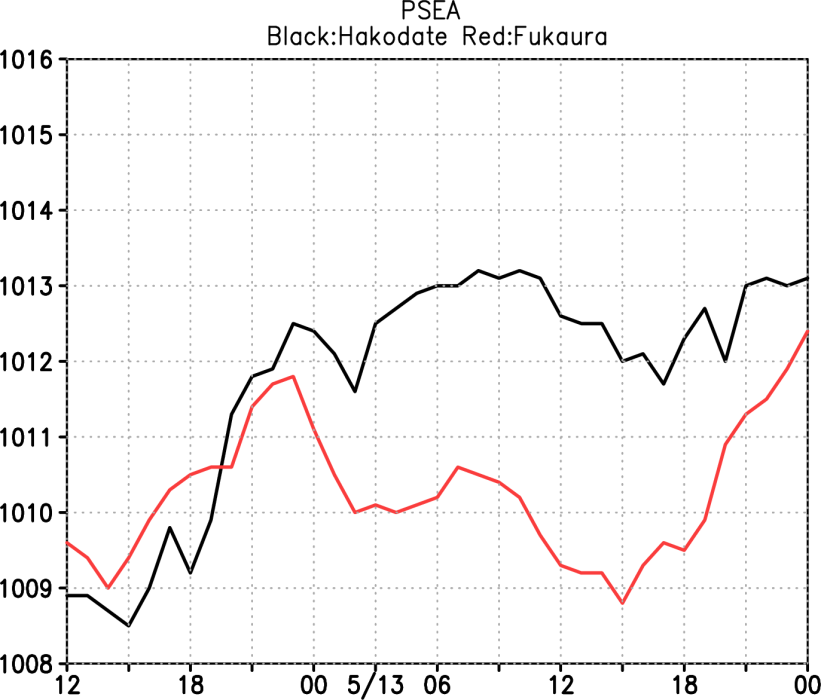 6時
9時
黒：函館
赤：深浦
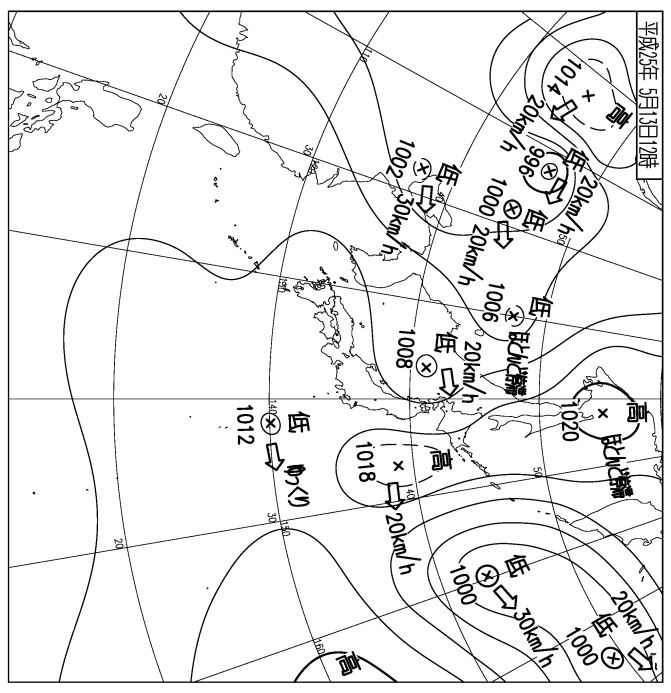 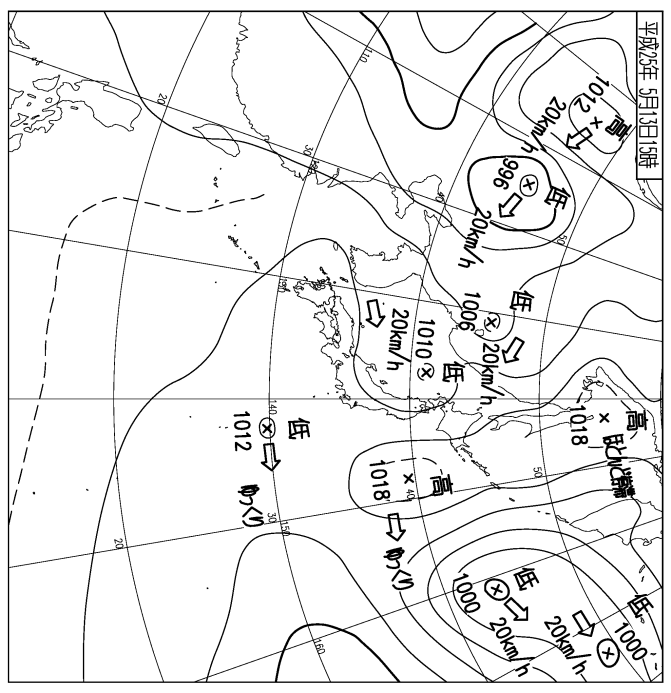 12時
15時
図　函館と深浦の地上気圧
ヤマセのとき…
　函館＞深浦　になりやすい
(Shimada et al. 2013)
図　13日の天気図  左上から6時、9時、12時、15時（気象庁HP）
衛星画像
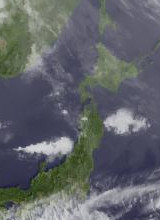 可視
赤外
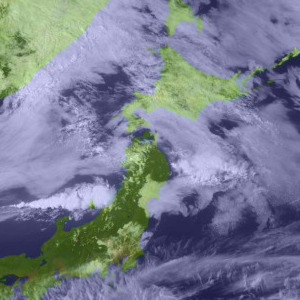 図　15時のひまわり衛星画像（高知大）
　　  左：赤外　右：可視
宮城県は赤外で暗域、可視で明域
　　⇒　下層の雲（層雲、霧）
[Speaker Notes: 下層雲の重要性について]
SST
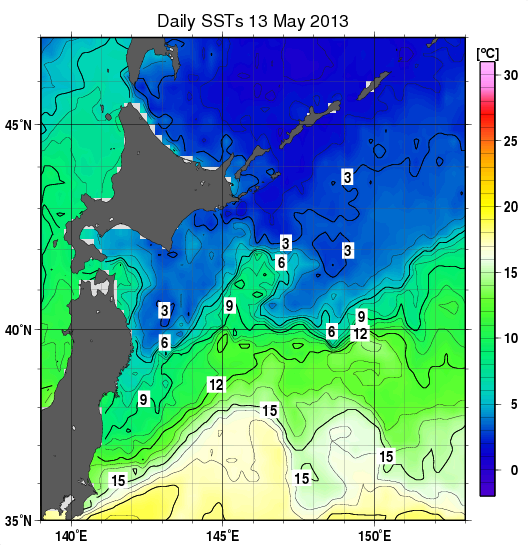 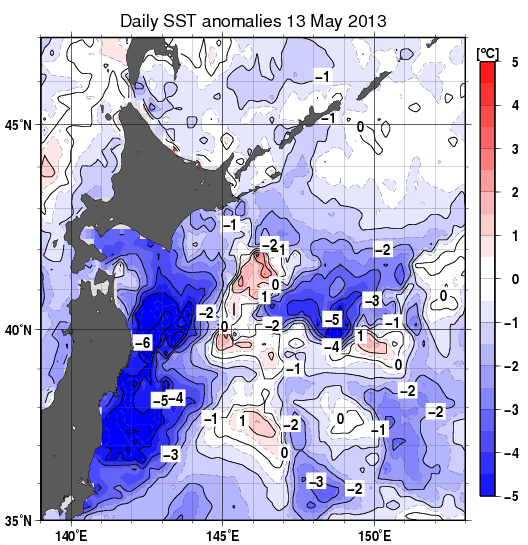 図　5月13日のSSTと平年偏差（気象庁HP）
　　  左：SST　右：平年偏差
三陸沖に大きな低温偏差
⇒　太平洋側の低温に寄与か
ダウンスケール(Downscaling)
＜MSMの解像度＞
　　水平：地表面 5km, 気圧面 10km
　　時間：3時間
NHMを用いて力学的ダウンスケール
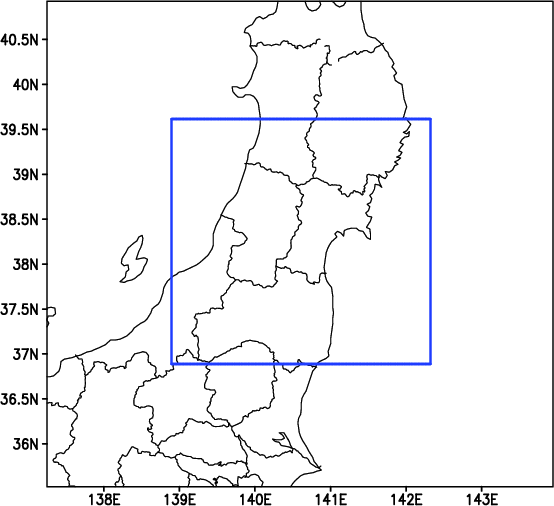 図　計算領域
表　実験設定
[Speaker Notes: MGDSST：Merged satellite and in situ data Global Daily SST]
ダウンスケール結果（気温、風）
山形
仙台
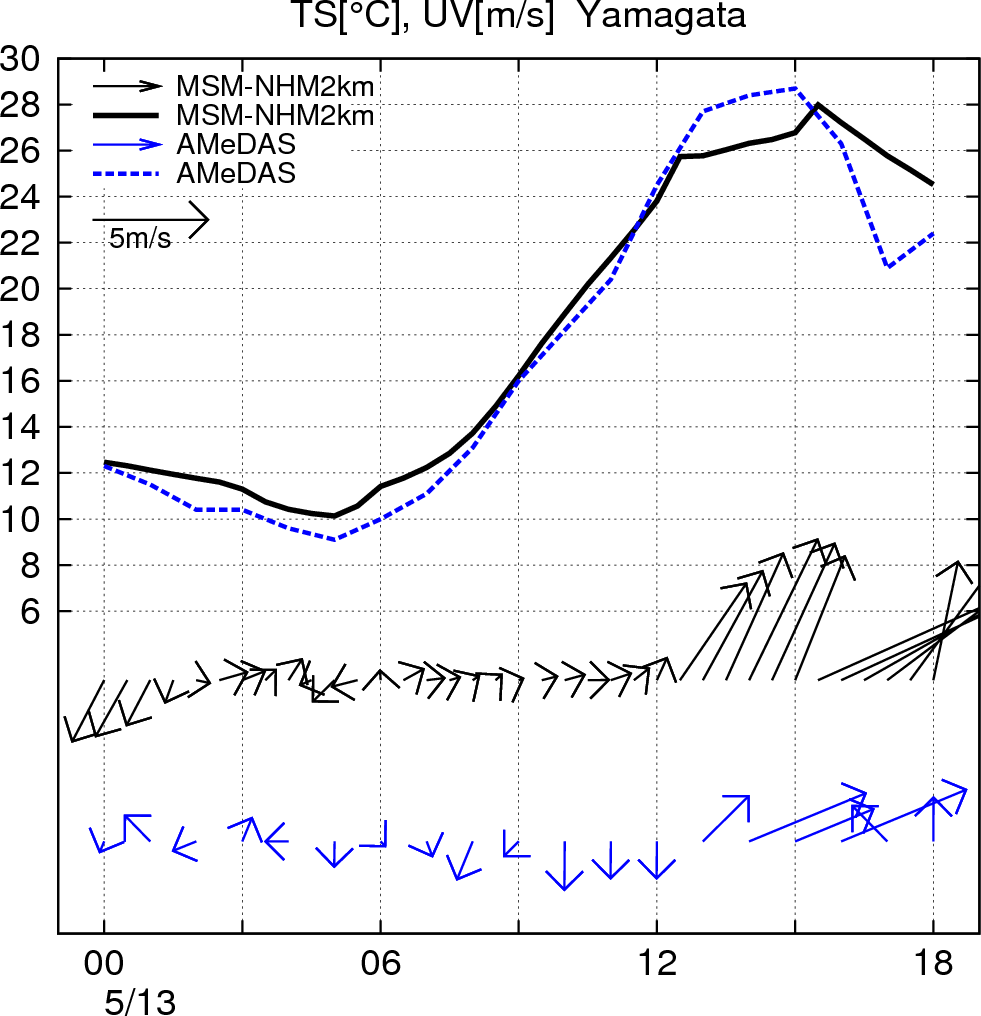 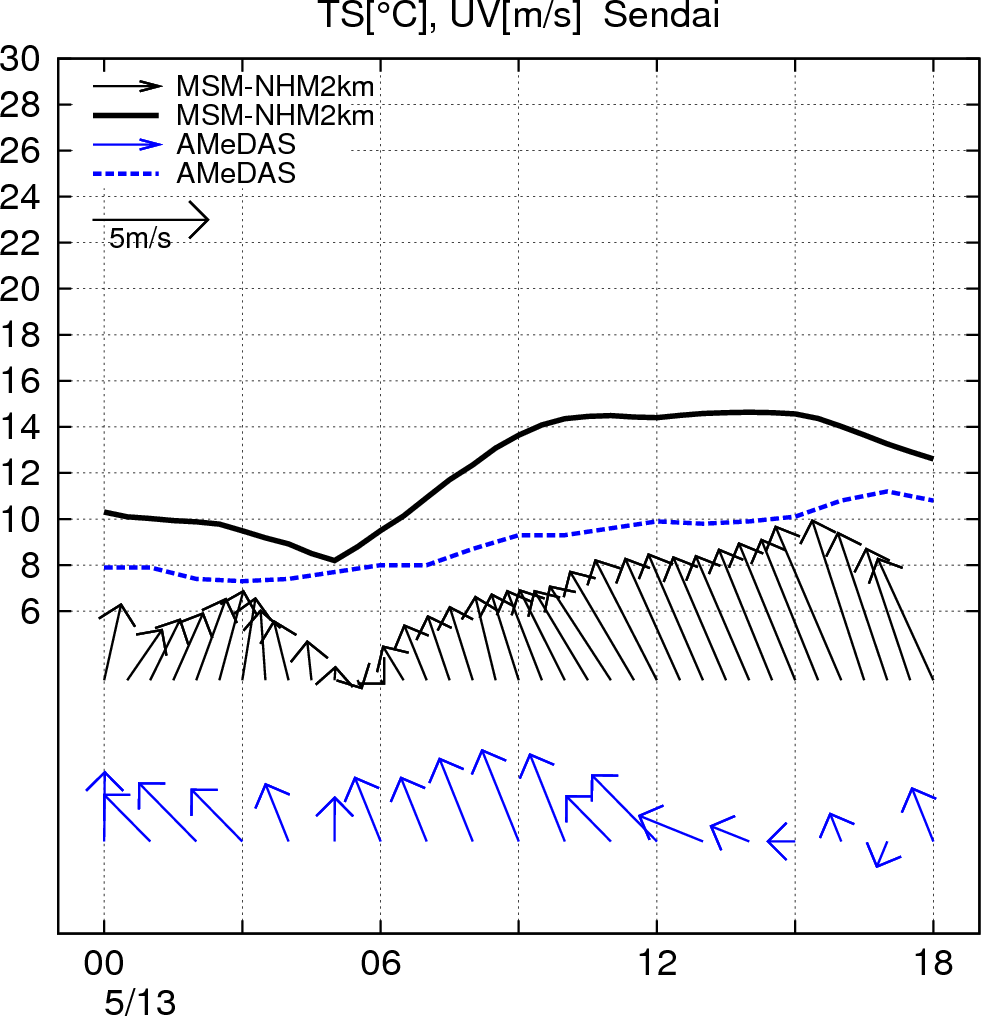 黒：NHM
青：アメダス
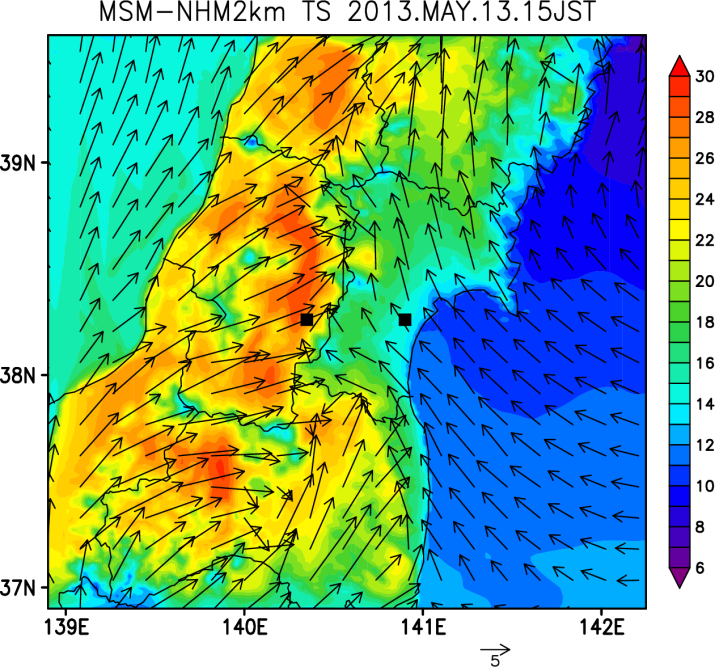 図　山形（左）と仙台（右）の地上の気温と風
図　15時の地上の気温と風
東西断面図
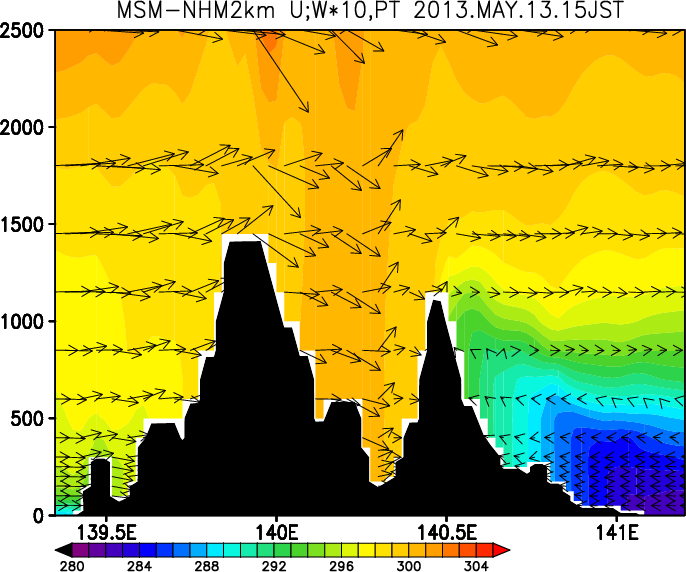 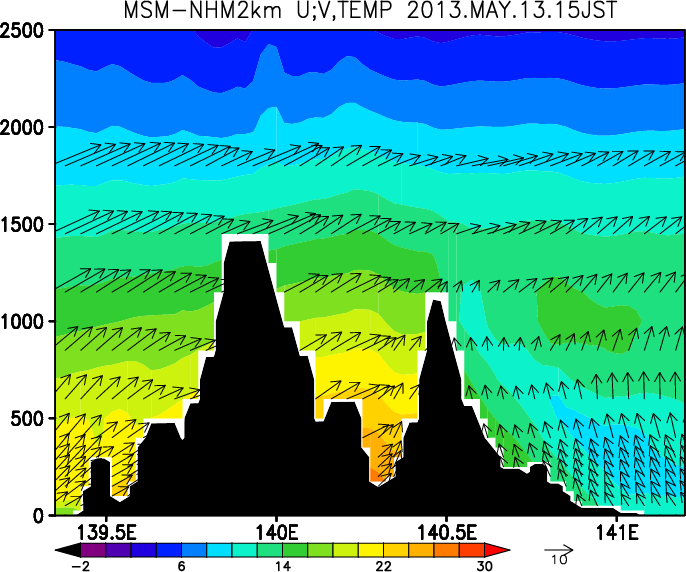 シェード：気温
シェード：温位
図　15時の38.26Nでの温位・風断面図
　　  シェード：温位　ベクトル：右U;Wx10
図　15時の38.26Nでの気温・風断面図
　　  シェード：気温　ベクトル：U;V
V
Wx10
U
U
太平洋側：東風成分は約750 m以下
　　⇒　奥羽山脈を越えられなかった
山形盆地：上空の高温位の空気の下降
　　⇒　混合層の形成
仙台：逆転層
後方流跡線解析(Backward trajectory)
山形の暖気と仙台の冷気の起源、性質の違いを調べる
仙台・山形に空気塊を置き、風速を後方に時間積分し、軌跡を求める
両地点の近傍に複数（10個）の気塊をランダムに散らして配置
表　実験設定
[Speaker Notes: 色が濃い（暗い）ほど低い（200→250→300）]
流跡線解析結果
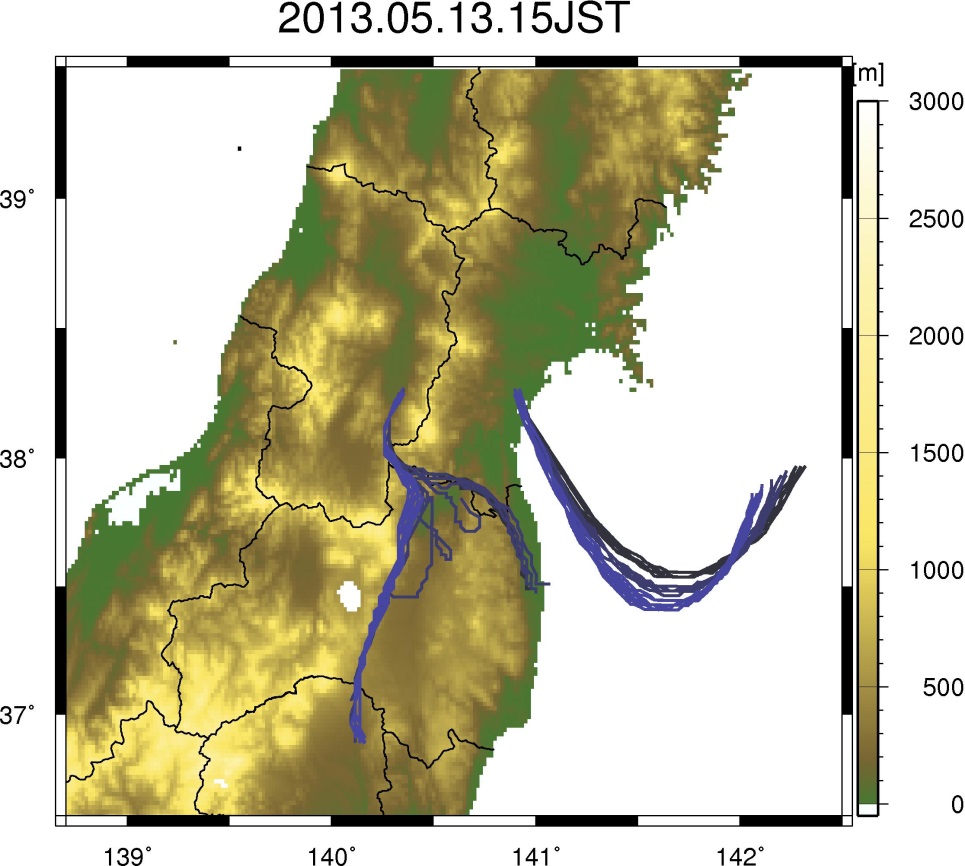 仙台：経路は概ね一致
　　　　東の海上から到達
山形：大きく分けて2パターンの経路
　　　　①浜通りから
　　　　②中通りから
図　15時に到達した流跡線
　　　色が濃い線ほど低い高度に到達したことを示す
[Speaker Notes: 地形に衝突しなかった流跡線のみ描画]
山形に到達した流跡線
流跡線の鉛直方向の軌跡と軌跡に沿った温位変化
中通り
浜通り
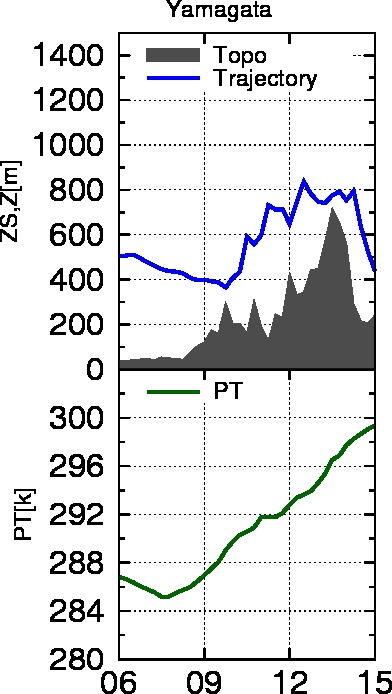 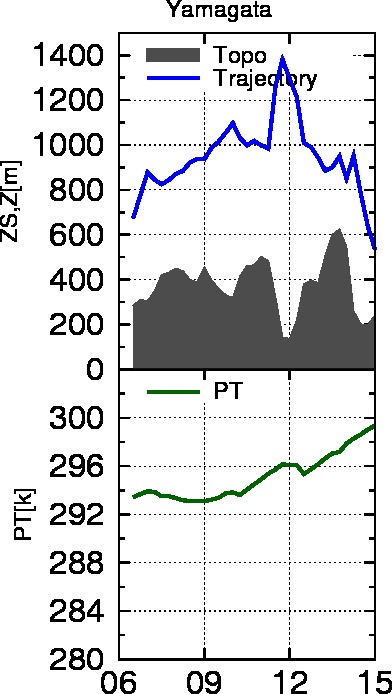 流跡線の高度
流跡線の高度
地表付近の冷たい
空気の日射による
急速な加熱
上空の高温位
空気の下降
温位
温位
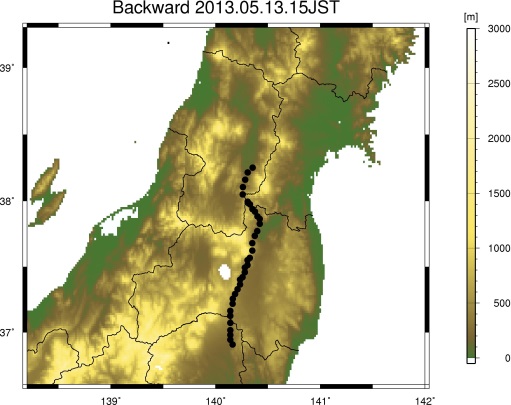 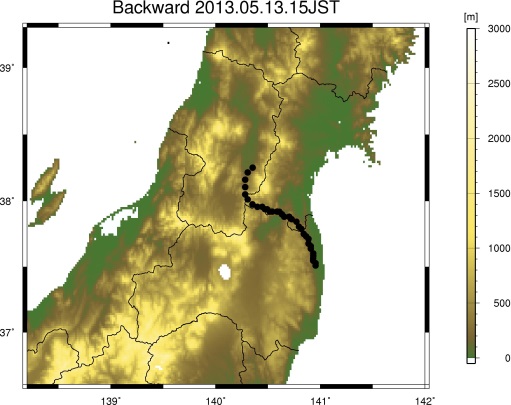 図　13日15時に到達した空気塊の流跡線と断面図
　　  左：山形300 m　右：山形200 m
[Speaker Notes: 両者とも、山を下りる（越える）過程での断熱昇温の効果は（相対的に）どのくらい？]
仙台に到達した流跡線
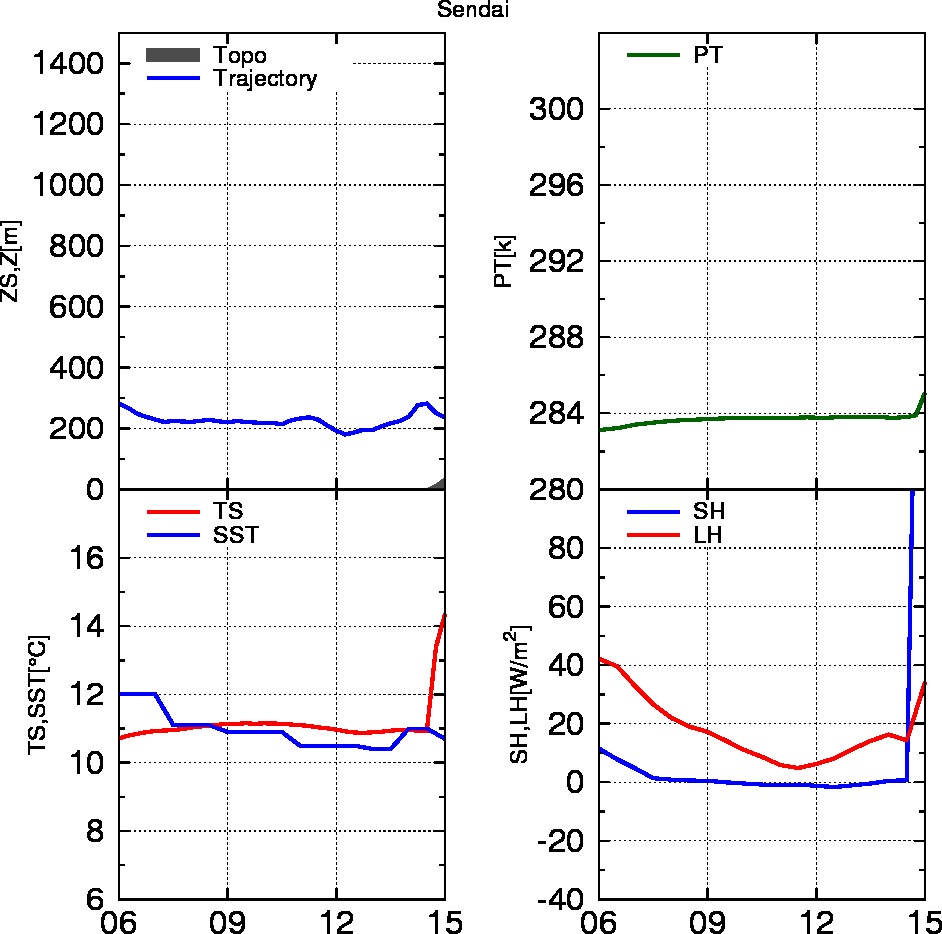 流跡線の高度
温位
海上で温位はほぼ一定
地上気温＞SSTのとき、
　　顕熱フラックス負
　　⇒　SSTの拘束
赤：地上気温
青：SST
赤：潜熱フラックス
青：顕熱フラックス
図　13日15時に到達した空気塊の流跡線と断面図
　　  （仙台200 m）
上空の温位
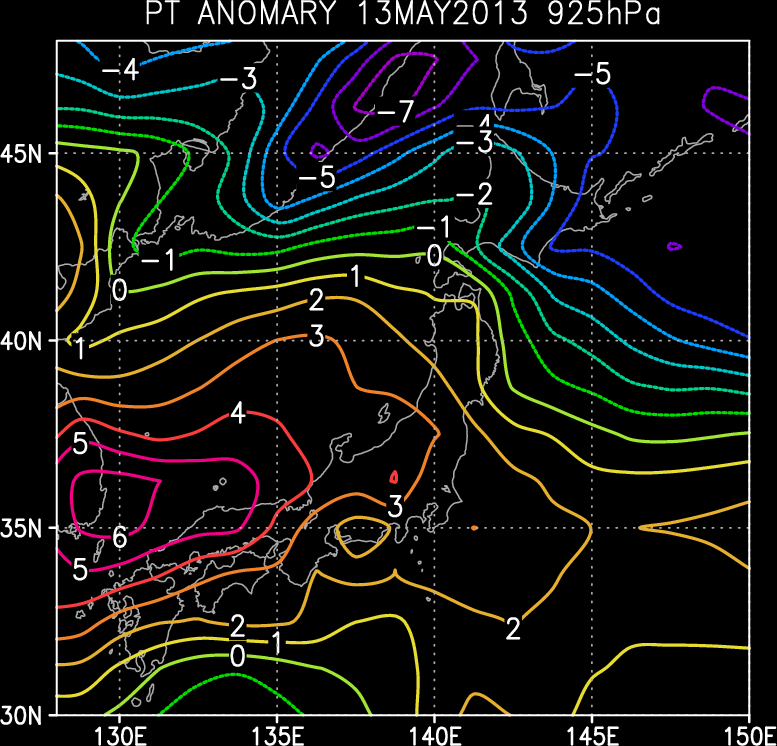 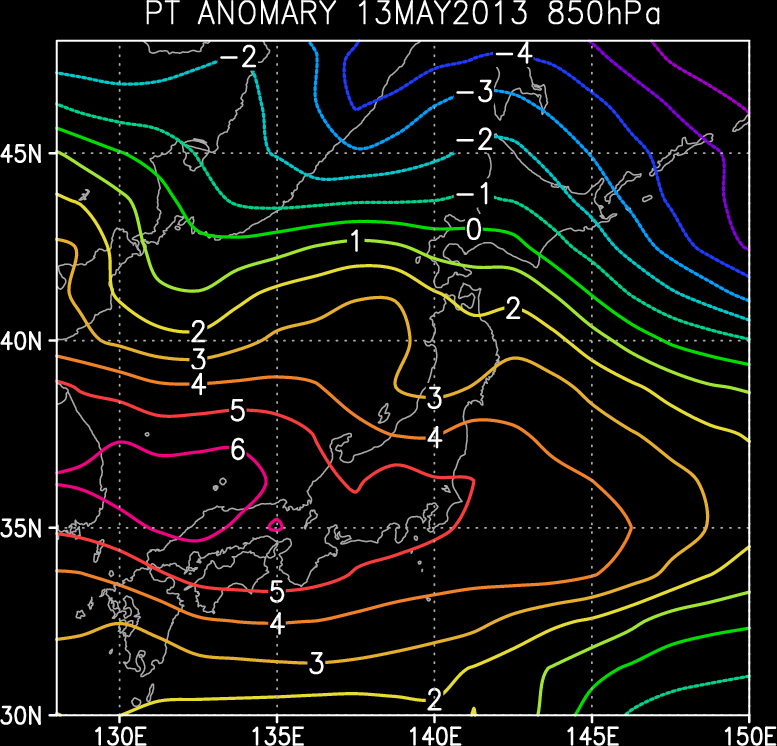 925 hPa
850 hPa
図　5月13日の925 hPa、850 hPa温位偏差（JRA55）
　　  基準： 1981-2010年5月平均
雲の再現
仙台の気温が高く予想された原因を調べる
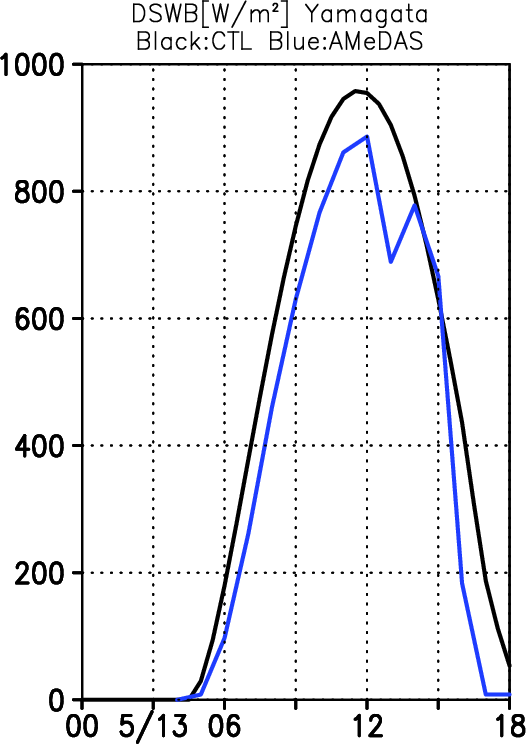 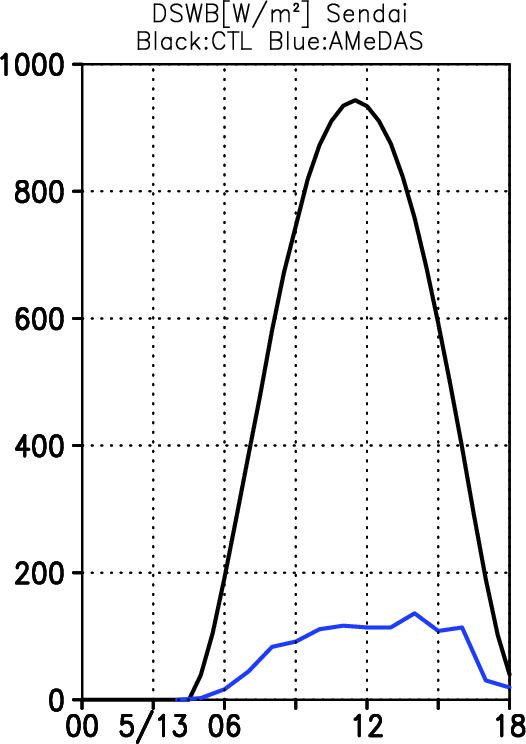 仙台
山形
黒：NHM
青：アメダス
仙台はNHMでは雲がほとんどない
気温が高くなる原因と考えられる
　　　　↓
雲を増やす感度実験を行い、
雲の影響を評価
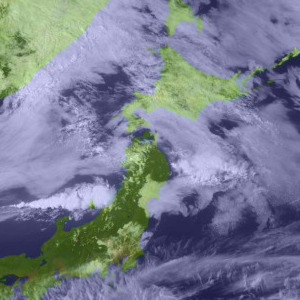 図　15時のひまわり可視画像
　　  （再掲）
雲を増やす感度実験
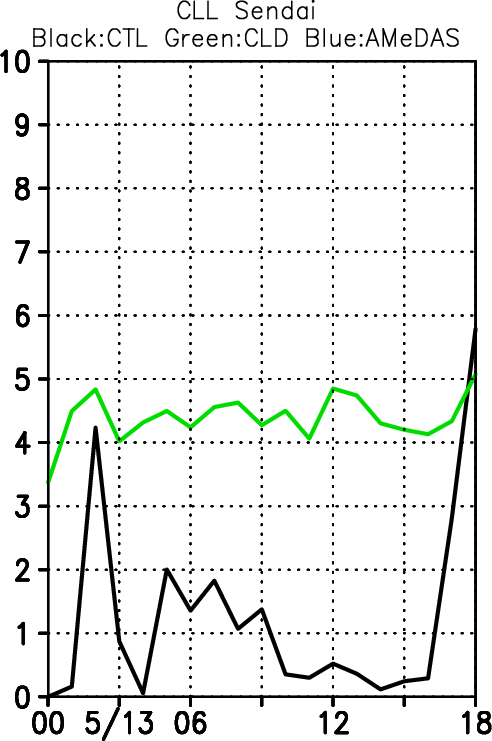 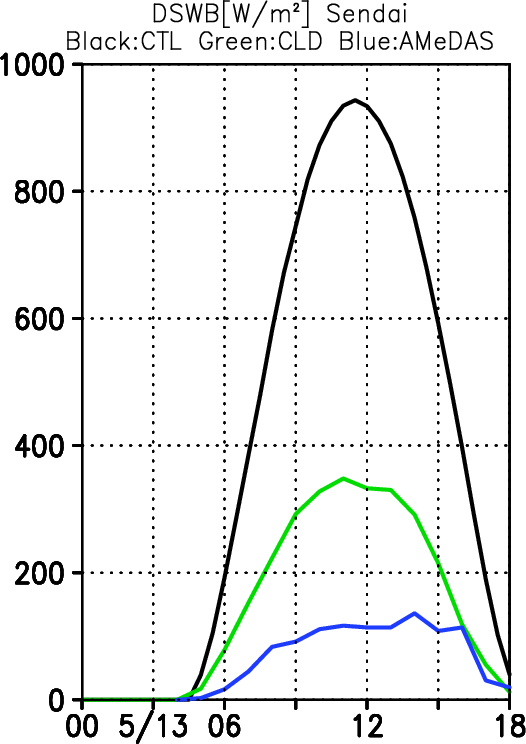 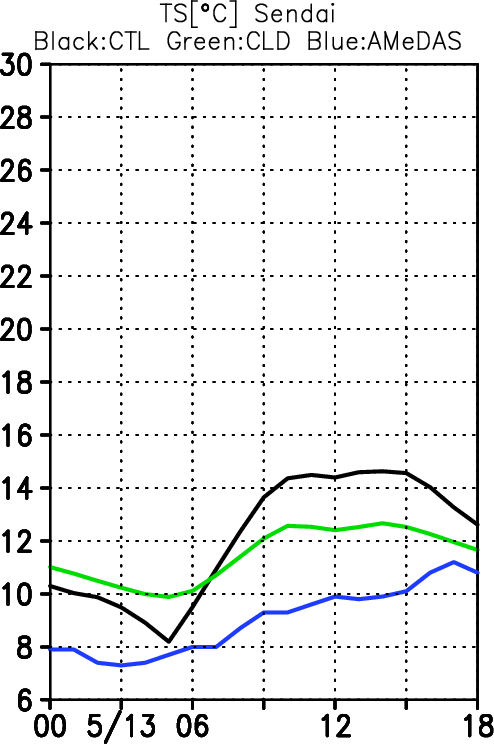 地上気温
下層雲量
下向き短波放射
黒：CTL
緑：CLD
青：アメダス
図　左：下層雲量　中：下向き短波放射　右：地上気温
　　  黒：CTL　緑：CLD　青：アメダス
SSTの影響
SSTの仙台の気温への影響を調べる
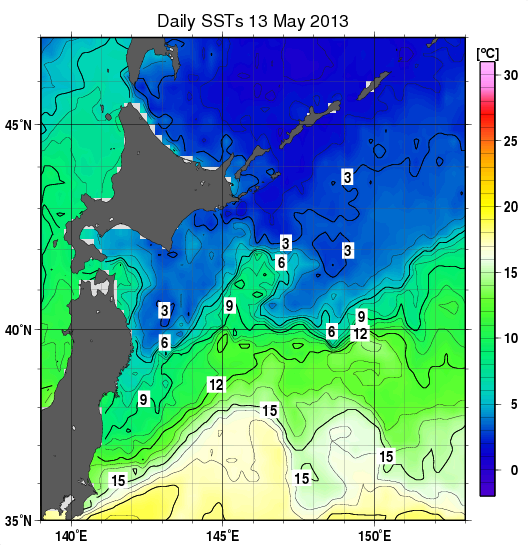 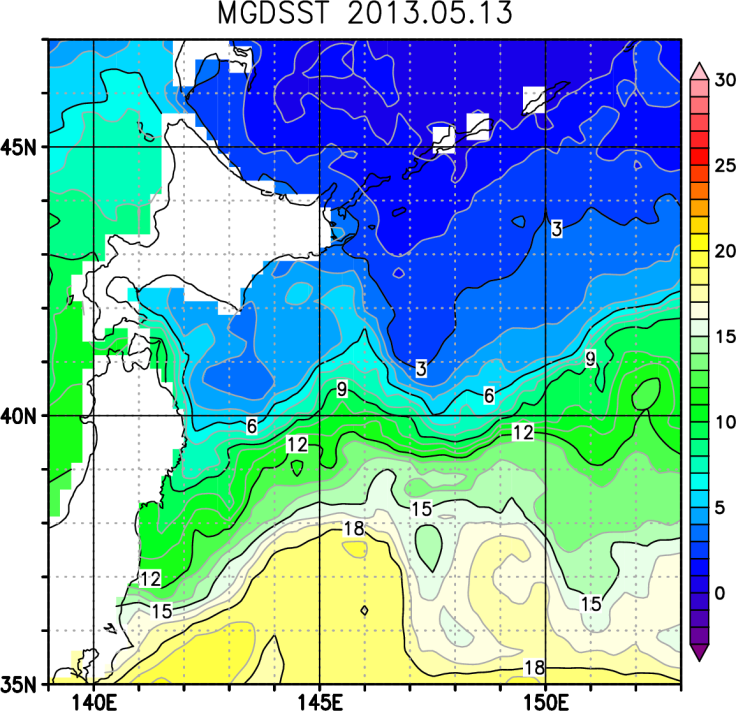 気象庁HPのSST
MGDSST
図　気象庁HPのSST（再掲）とMGDSSTの比較
[Speaker Notes: MGDSST: AVHRR+AMSER-E+In-situ(0.25)]
SSTを下げる感度実験
MGDSSTを計算領域全体で2℃下げた（SST-2）
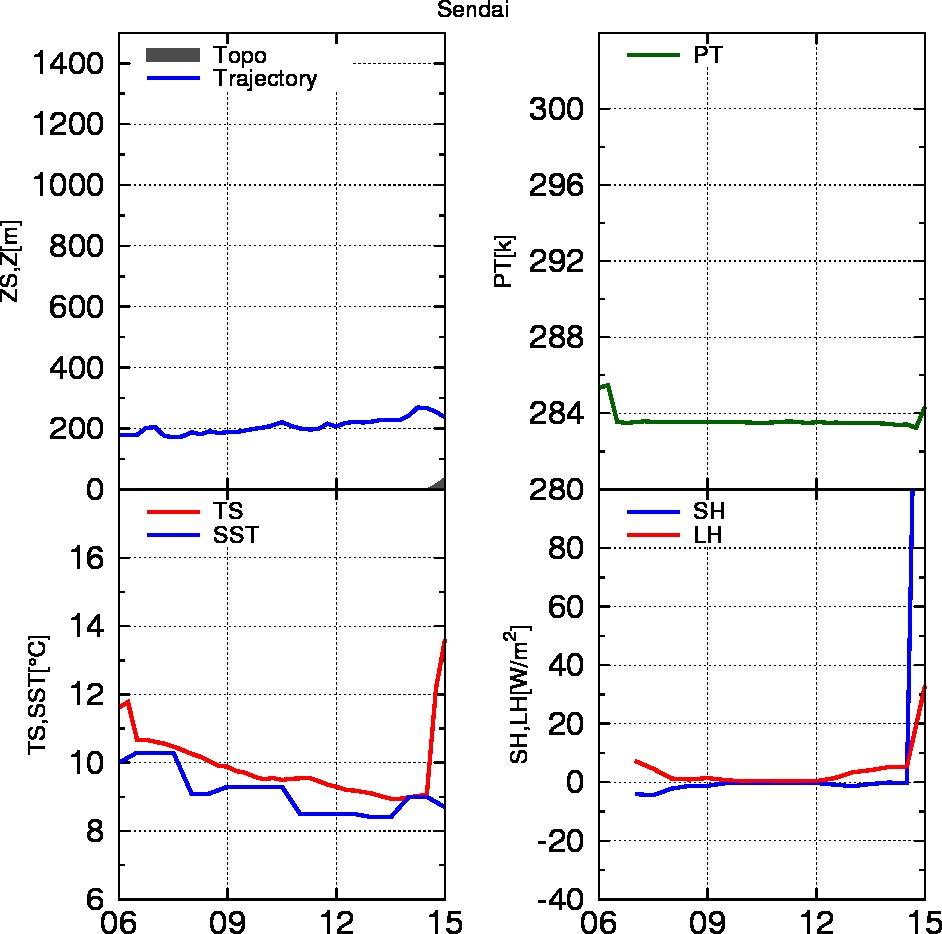 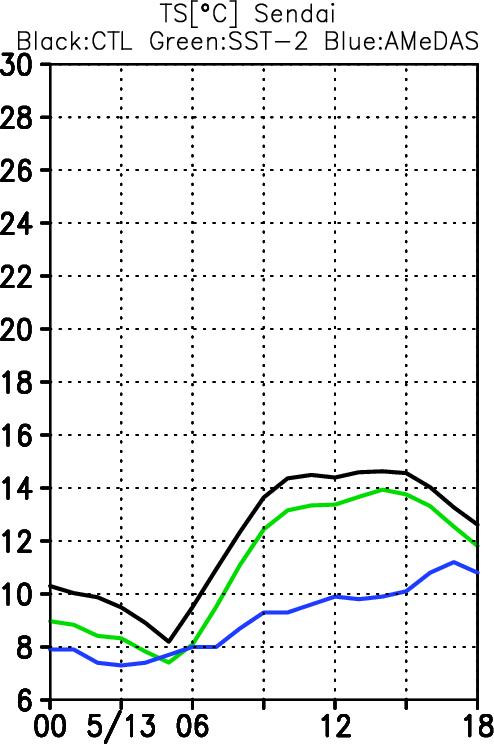 地上気温
流跡線の高度
温位
黒：CTL
緑：SST-2
青：アメダス
赤：地上気温
青：SST
赤：潜熱フラックス
青：顕熱フラックス
図　仙台の地上気温
黒：CTL　緑：SST-2　青：アメダス
図　SST-2の流跡線解析の結果
まとめ